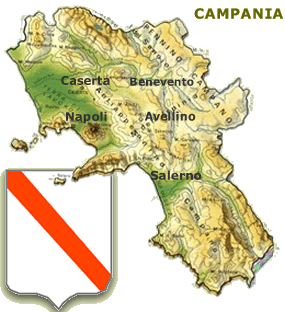 La Campania
Di Florianne, Nolwenn, Mélanie, Emma e Antoine
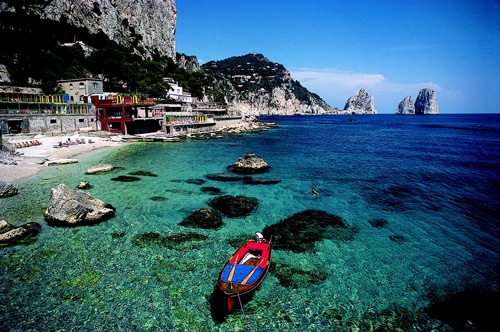 Sommario
Introduzione e geografia
Popolazione
Storia
Gastronomia
Arte e cultura
Mafia
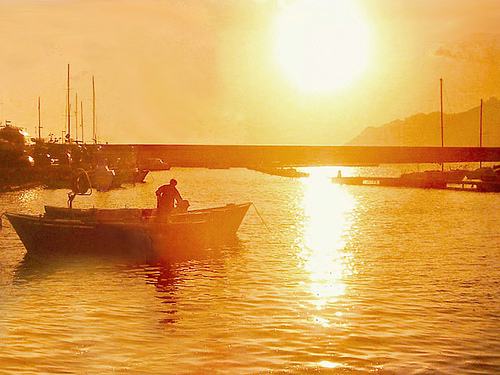 Introduzione e geografia
Sud-Italia
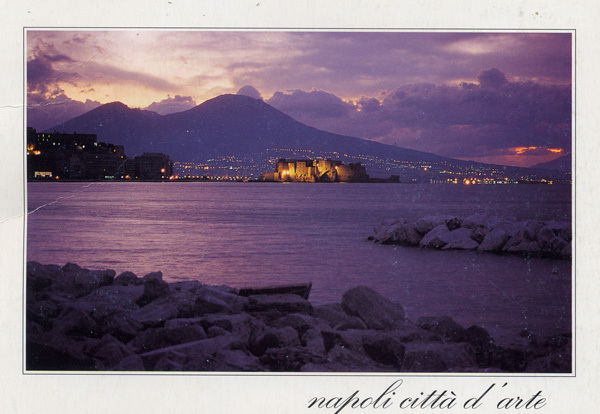 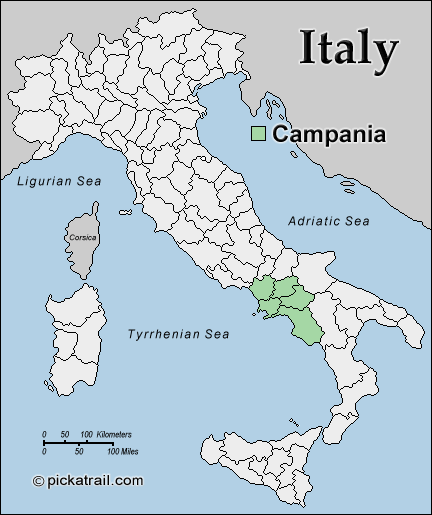 44 000 km²
Napoli
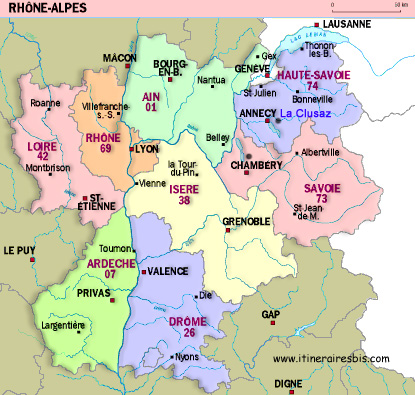 13 590 km²
Popolazione
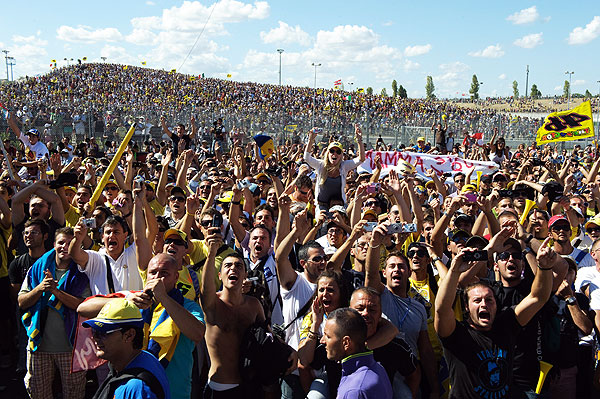 5,835,561 abitanti
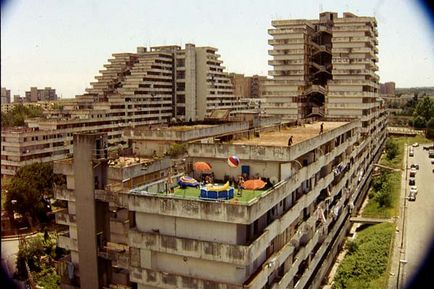 430 abitanti/km²
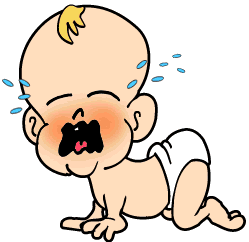 Tasso di natalità : 1,45
 bambino per donna
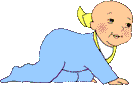 Storia
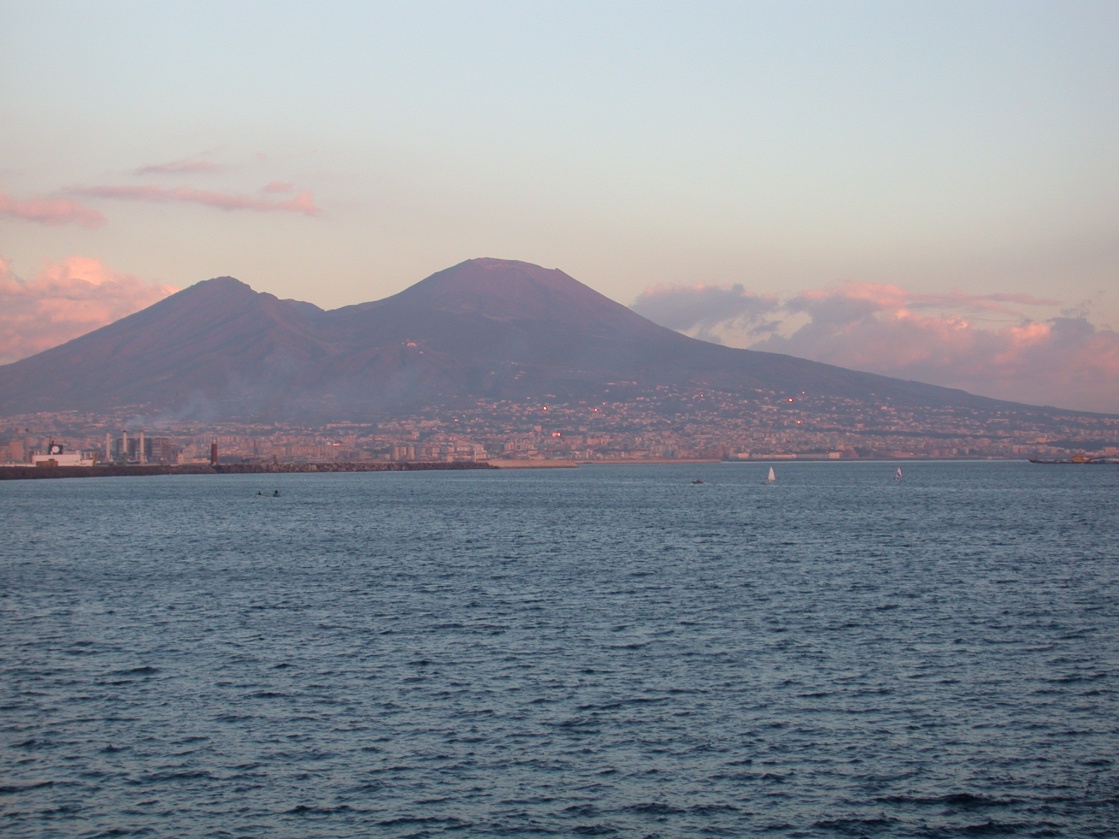 Vesuvio
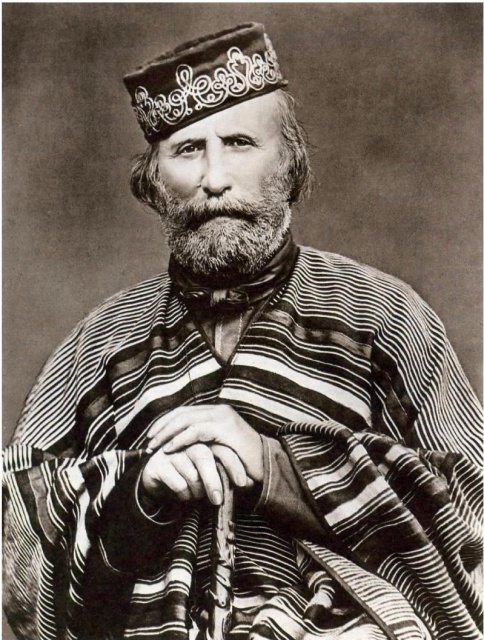 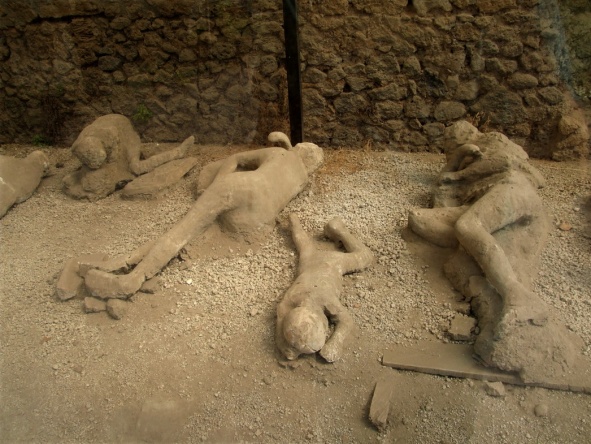 Pompei (79 ap. J.-C.)
Garibaldi (7 settembre 1860)
Gastronomia
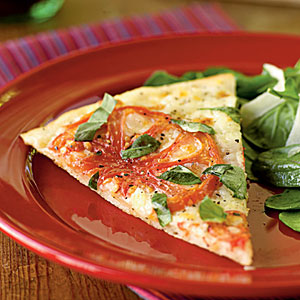 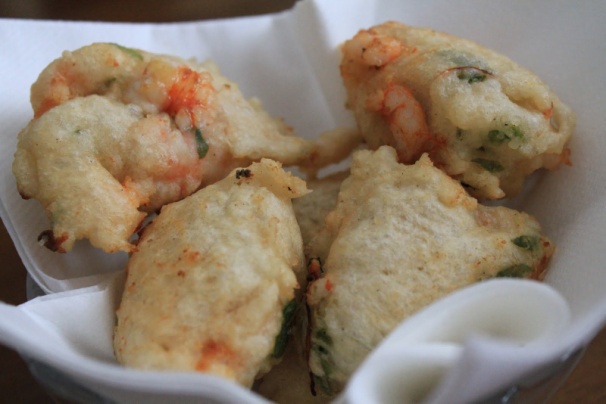 Pizza Margherita
Zeppole di alghe
(antipasto)
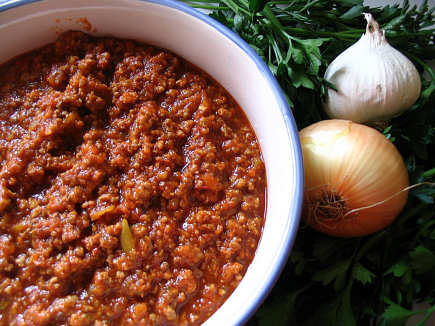 Ragù napoletano
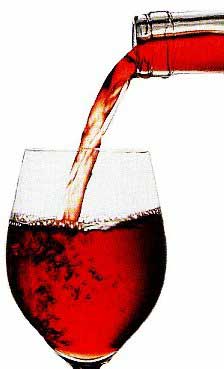 Vino novello
Buon appetito!
Arte e cultura
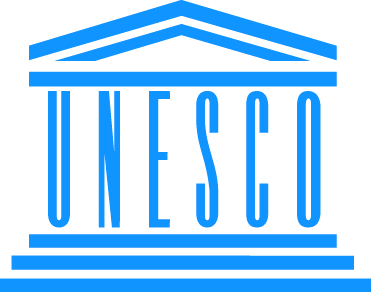 Patrimonio culturale dell’Unesco
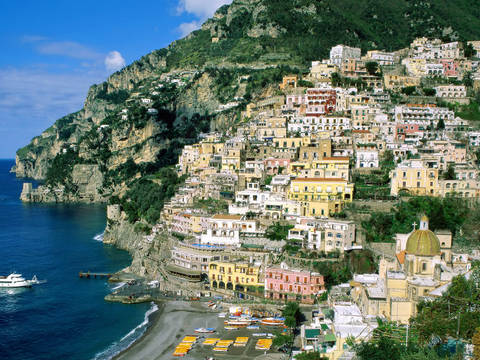 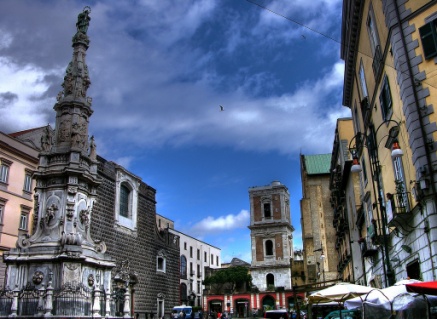 Costa Amalfitana
Centro storico di Napoli
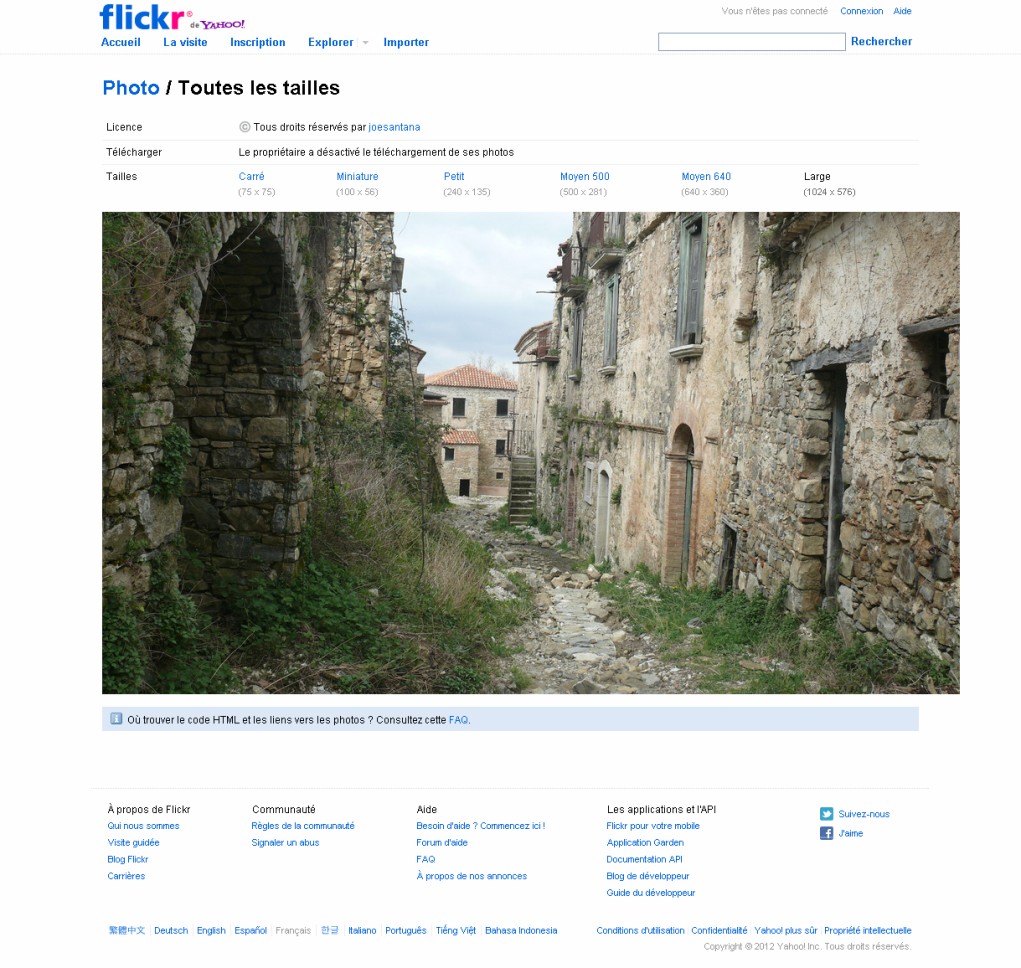 Parco nazionale del Cilento 
e della Valle di Diano
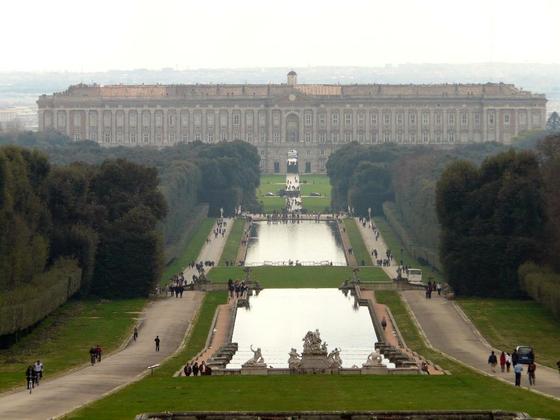 Palazzo di Caserta
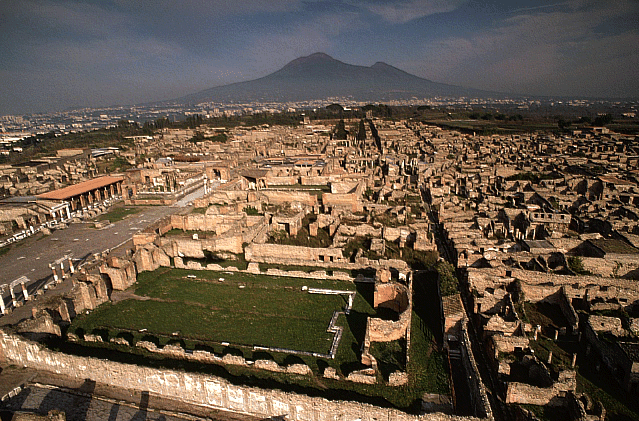 Siti archeologici di Pompei, 
Ercolano ed Oplontis
Arte e cultura
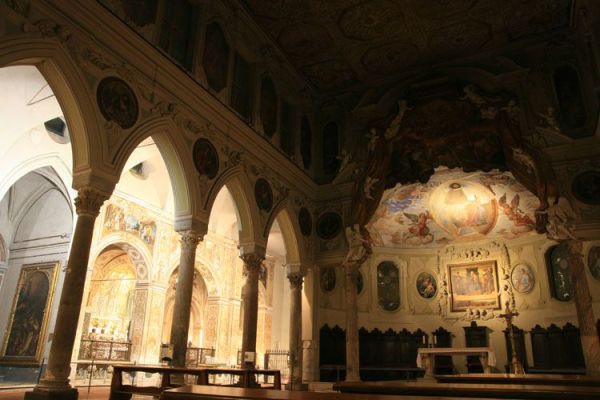 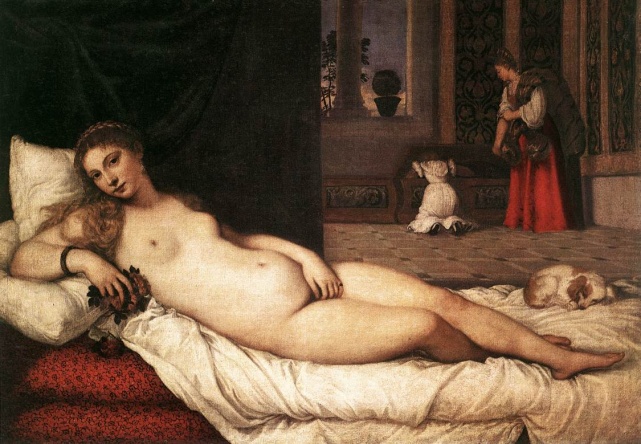 Architettura
Pitture (Tiziano)
Sculture antiche (nelle rovine di Ercolano e Pompei)
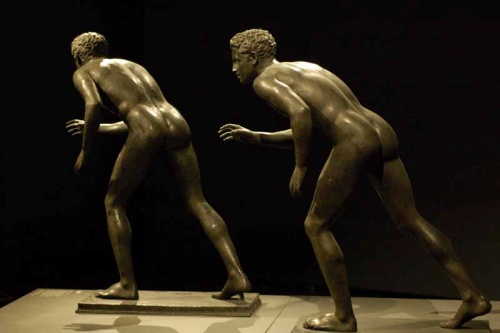 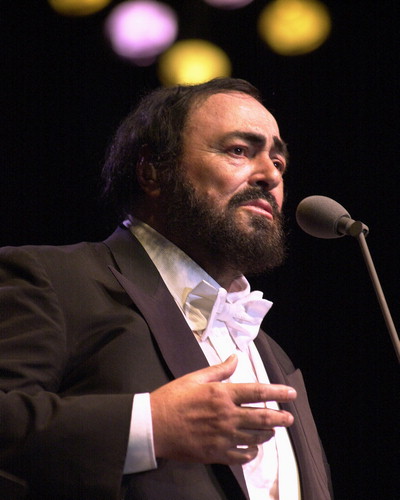 Musica lirica (il castrato Farinelli e Pavarotti)
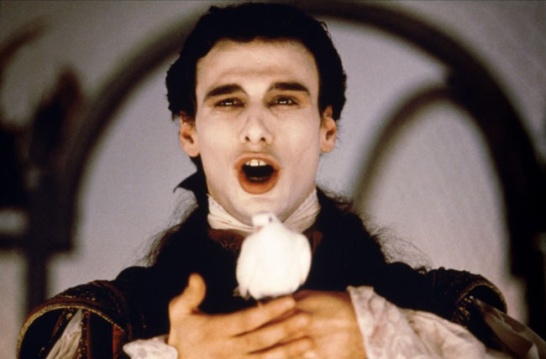 Biennali, festivale di musica, feste...
Mafia
Gioca d’azzardo illegale
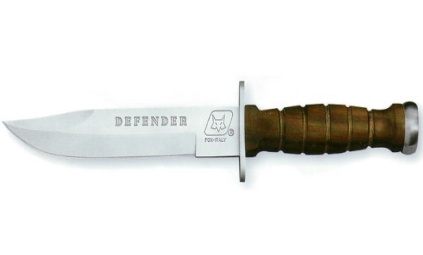 Estorsione (« racket » in negozzi)
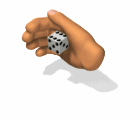 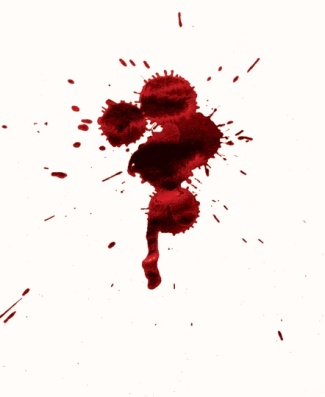 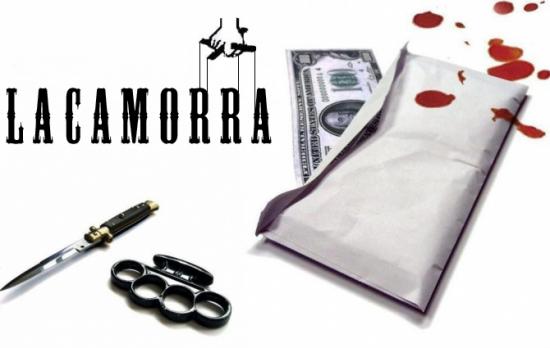 Traffico di armi
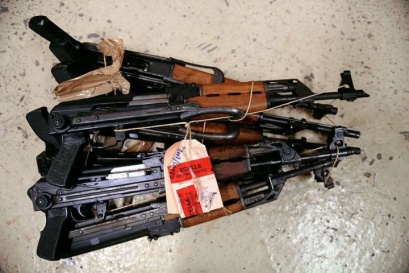 Produzione di calcestruzzo in Campania
Traffico di droga
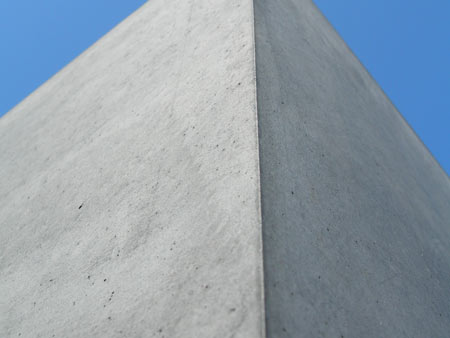 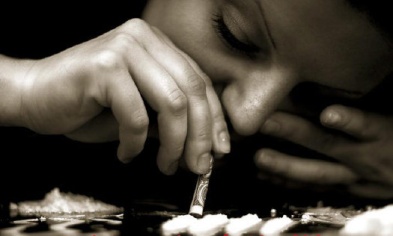 Era « Benvenuti in 
Campania », un diaporama
 con, nell’ordine 
d’apparisco :
Mélanie Donoit
Antoine Viot
Nolwenn Massaria
Emma Petit-Pierre
E Floriane Seret
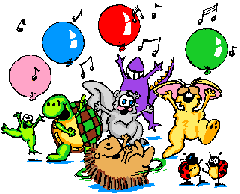 Grazie a voi!